«Комнатные растения»
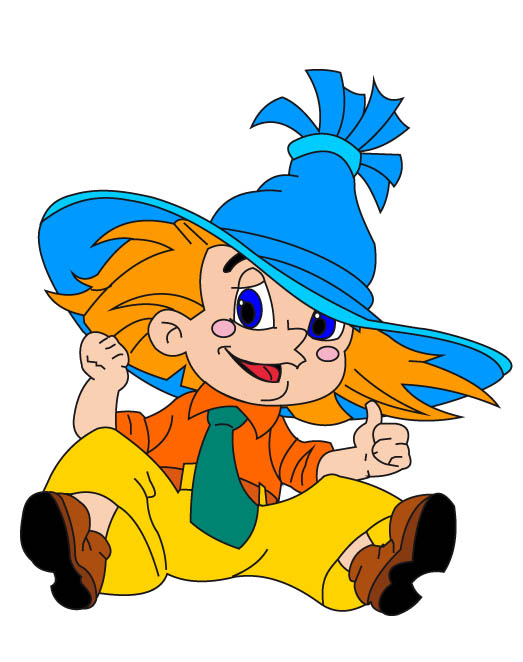 Баклыкова Виктория Викторовна
воспитатель МБДОУ № 321 г.о.Самара
Бегония и традисканция
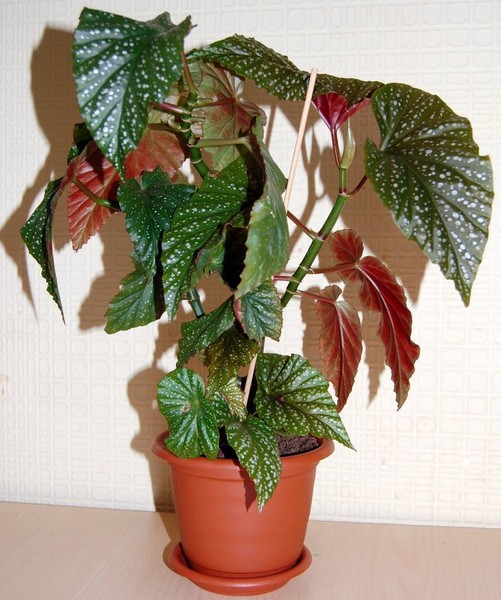 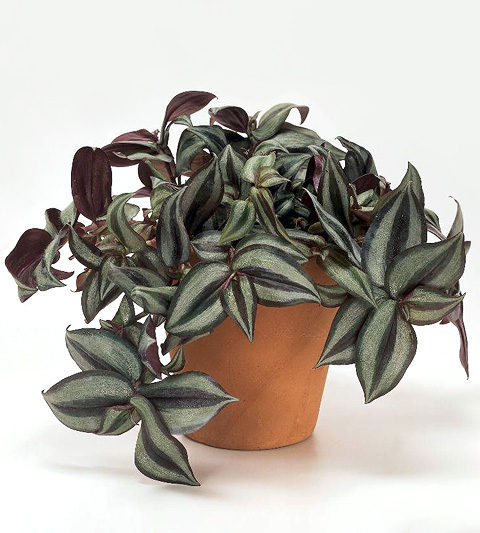 «Найди растение по названию»
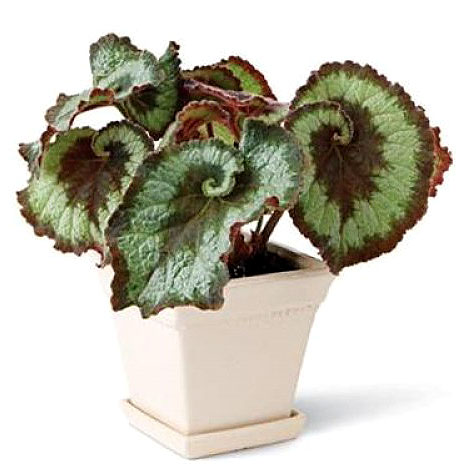 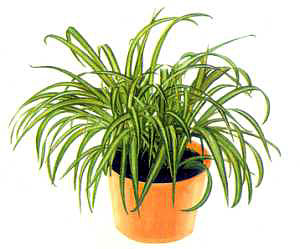 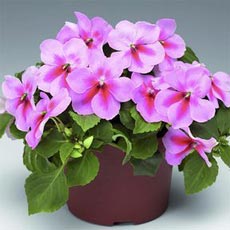 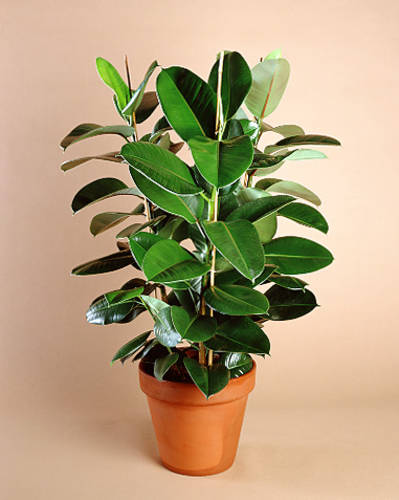 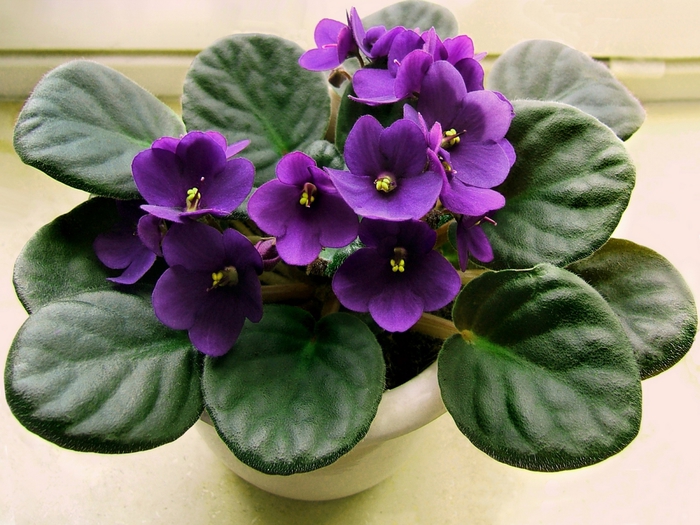 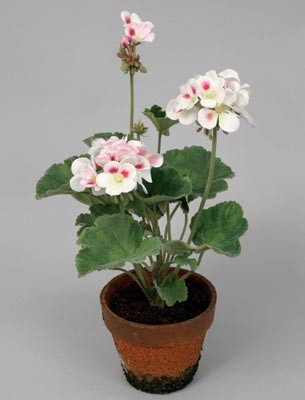 Загадки
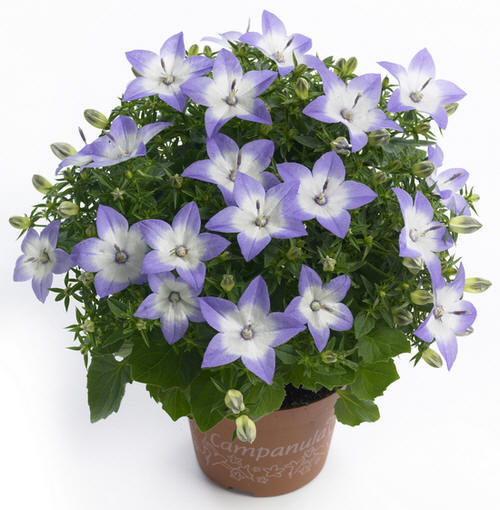 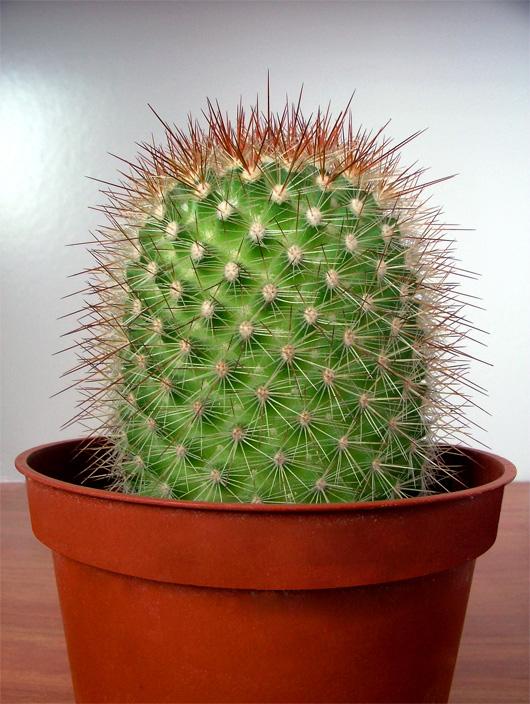 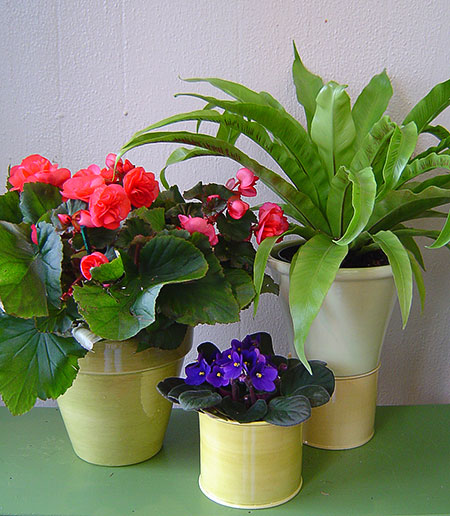 «Покажи  и назови части растения»
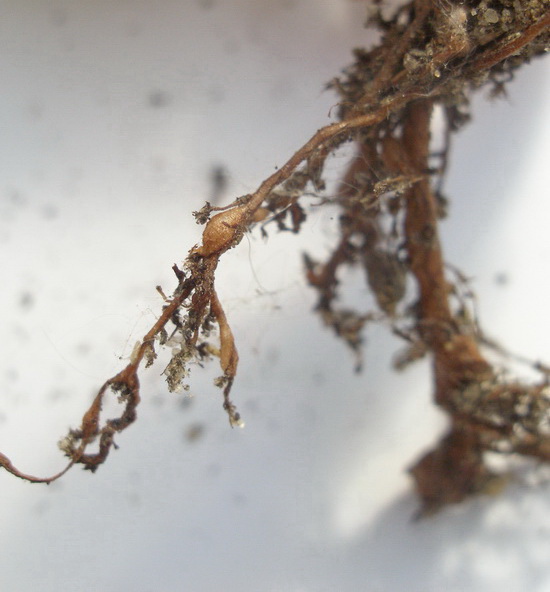 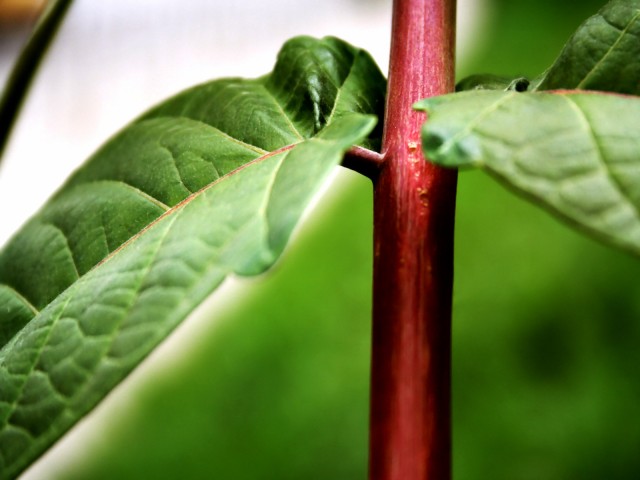 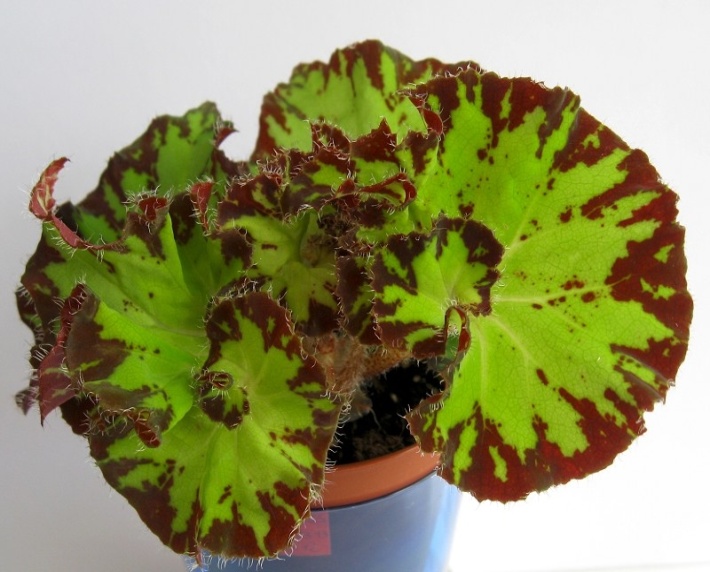 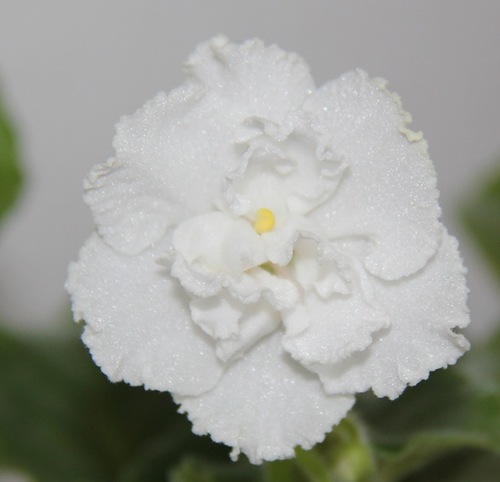